Надпредметный курс «Мир деятельности» под ред. Л.Г.Петерсон – ключевое звено при формировании УУД в условиях реализации ФГОС во внеурочной деятельности
учитель начальных классов 
МБОУ СОШ № 19 Ермола Т.В.
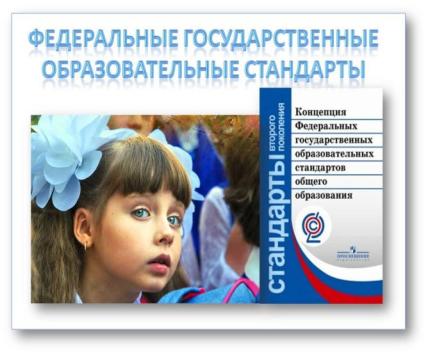 Изменившиеся 
    условия жизни нашего 
общества остро ставят перед 
   школой, перед каждым 
   педагогом и родителем
    проблему формирования
    у детей универсальных учебных умений  и способностей, личностных качеств созидателя, творца , как условие безопасности ,
 успешной самореализации  и благополучия 
каждого отдельного человека и развития 
общества в целом.
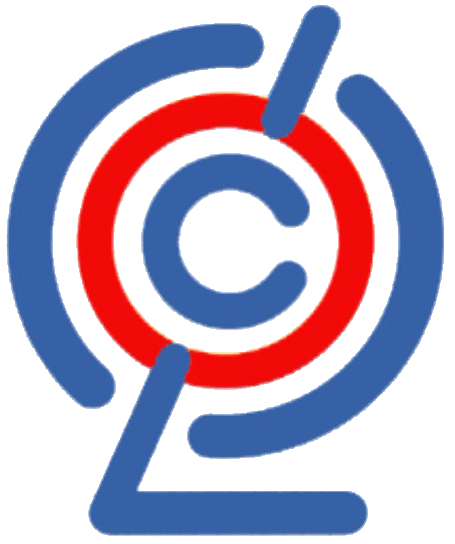 Федеральные  государственныеобразовательные стандарты
ФГОС
Цель образования – общекультурное, личностное и познавательное развитие учащихся, обеспечивающее такую ключевую компетенцию, как умение учиться.
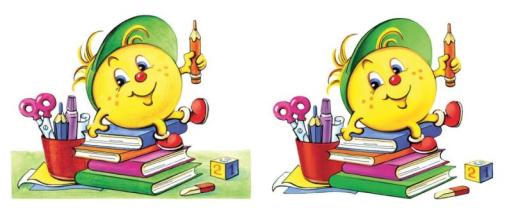 «Мир деятельности»
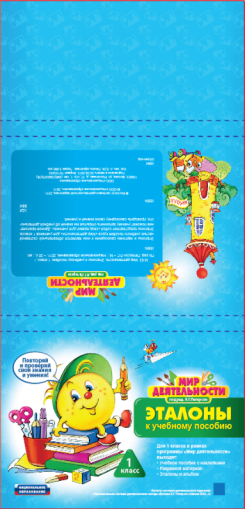 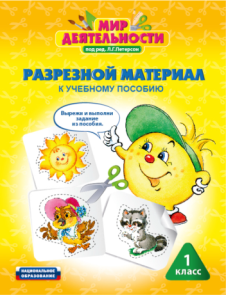 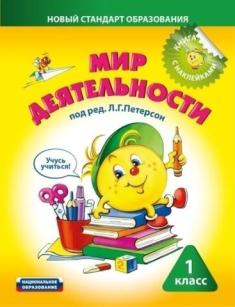 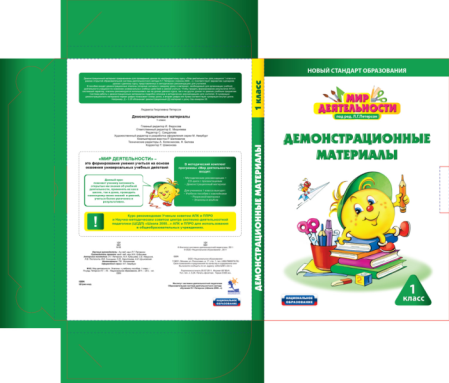 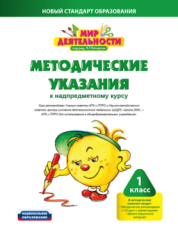 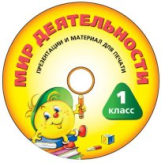 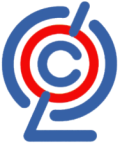 Курс«Мир деятельности» 
позволяет системно формировать УУД, повысить качество образования в соответствии с новыми целями и задачами, поставленными ФГОС НОО
Одним из особенностей курса «Мир                          деятельности» является организация 
работы с индивидуальной картой «Копилка моих достижений» и «Лесенкой успеха». Они состоят из двух разделов: «ЗНАЮ» и «УМЕЮ»…                  
                         ЛЕСЕНКА УСПЕХА
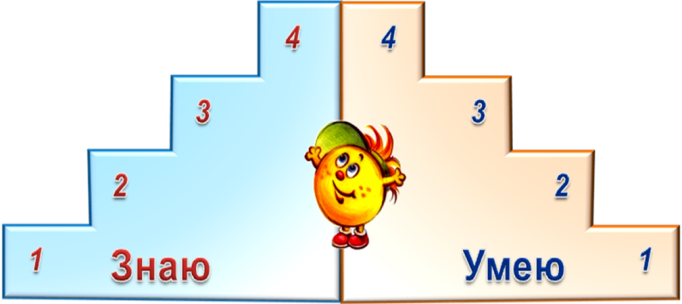 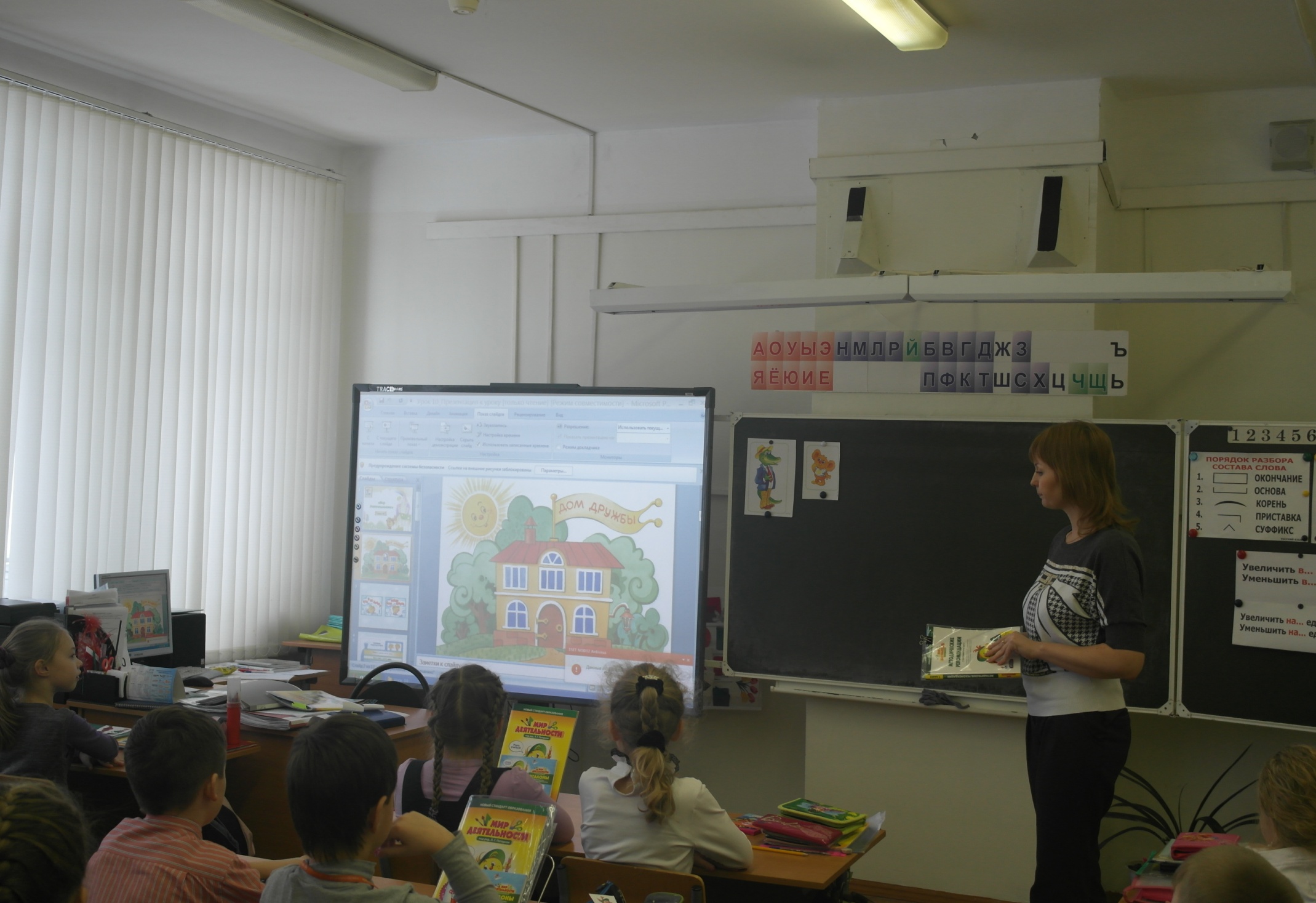 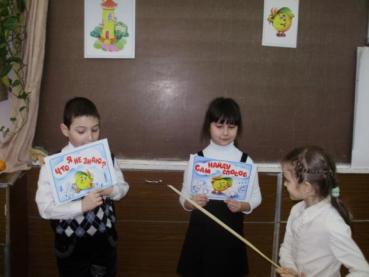 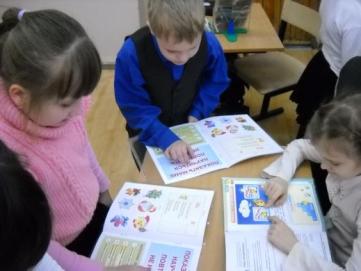 Курс «Мир деятельности» помогает:
 учиться самостоятельно открывать, осваивать и применять новые знания
не бояться трудностей в учебе
развивать навыки согласованной работы в группах
развивать качества: активность, доброжелательность, трудолюбие, честность 
учиться более увлеченно и              результативно
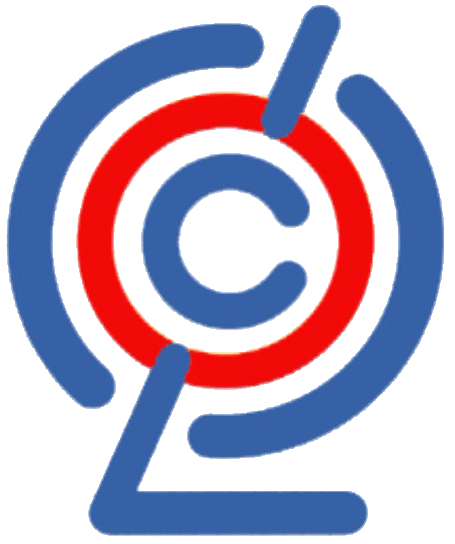 По каким бы стандартам ни учился  ребенок,
наши любовь и внимание необходимы ему, чтобы он 
был счастлив,
 успешен в учебе.